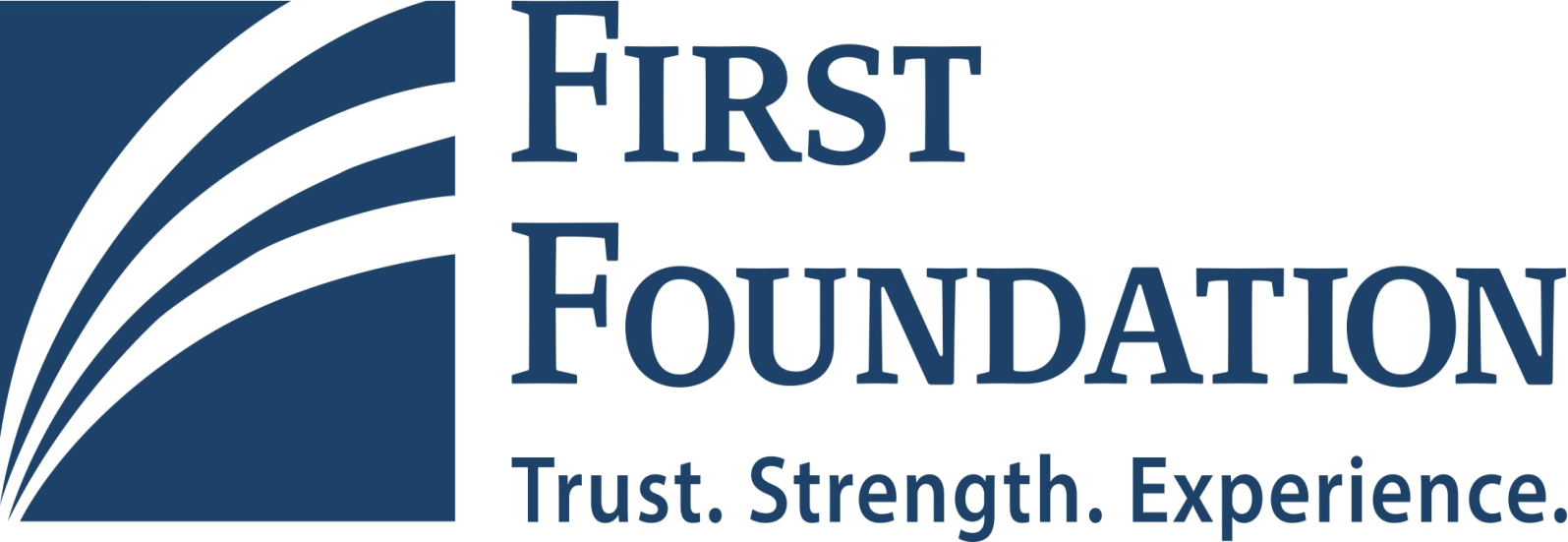 Presented by Sai NanthavongVice President Relationship Banking
Always a Buckeye!
Early Years on the Eastside of Columbus
Challenges of growing up in Columbus and Ohio
Are you the product of your environment?
Create your destiny and own your life
The Ohio State University and California
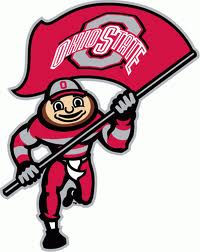 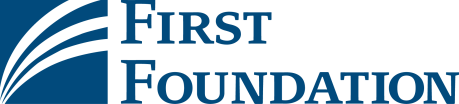 Life of a Banker
Teller in Columbus to Vice-President of South Bay and Los Angeles Markets
How did I get here today? What do I do exactly?
Loves 
Likes 
Hates 
Skills
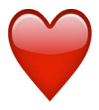 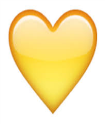 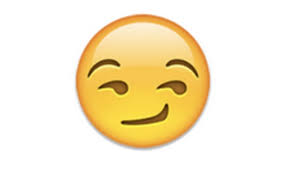 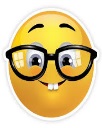 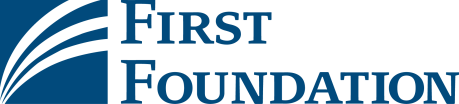 Day in the Life
Always on the phone:
Schedule appointments
Follow-Up 
Schedule meetings with COIs
Attend meetings or events around the city
Preparing to meet with a client/prospect 
Partner with other divisions
Present to a client, prospect or COI
Community Involvement (Boards, volunteer, etc)	
Networking Events
Keep weekly log of activities and goals
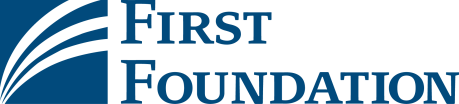 Exercise
First Impressions – What does that look like?
How you dress, how you speak, how you walk, how you shake hands, how you make eye contact
Opening introduction
Ask open ended questions – WHY?
Exercise: Greeting, your name, year in school, what is your favorite subject and future aspirations. 
Example: Hello Sai and pleased to meet you. My name is John Smith. I am a 3rd year student at Alamitos High School. My favorite subject is Chemistry and I aspire to study medicine at UCLA.
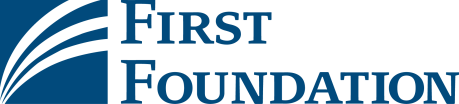 Q & A
Tips?
Interviewing and applying for jobs
Mentorship
Research and research and research
It’s always no unless you ask
Social Media, Do’s and Don’t‘s 
Be smart with your money and credit
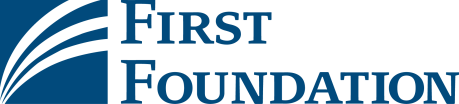